İbnu Abbâs anlatıyor: "Resûlullah (aleyhissalâtu vesselâm) buyurdu ki: "Kim Müslümanlar arasından bir yetim alarak yiyecek ve içeceğine dâhil ederse, affedilmez bir günah (şirk) işlememişse, Allah onu mutlaka cennete koyacaktır.
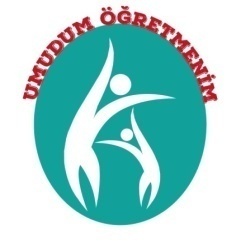 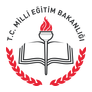 İSTANBUL MİLLİ EĞİTİM MÜDÜRLÜĞÜ
UMUDUM ÖĞRETMENİM
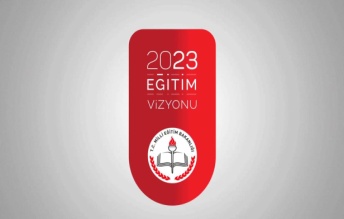 AMAÇ
Bu projeyle, İstanbul’da bulunan anne veya babasını kaybeden yetim öğrencilerin ve parçalanmış aile çocuklarının  öğretmen koçluğu yöntemi ile eğitim öğretiminin desteklenerek ve bu yolla öğrencilerin çok yönlü gelişimi sağlanarak akademik başarılarının artırılması hedeflenmektedir.
Öğretmenlik mesleği :
…ile yapılan bir meslek
Biz öğretmenlere 
belki de herkesten
 daha çok ihtiyaç duyan
 birileri var aramızda….
…yetimler
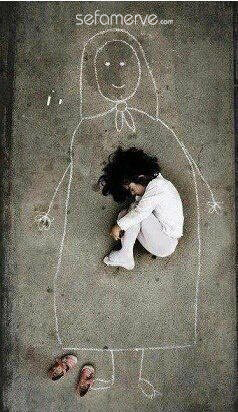 İl Milli Eğitim Müdürlüğümüze iletilen verilere göre ilimizde toplam 20.083 anne ve/veya baba kaybı yaşayan öğrencimizin bulunduğu tespit edilmiştir.
PROJENİN HEDEFLERİ
Öğrencilerimizin akademik başarılarını olumsuz yönde etkileyen faktörlerin ortaya koyulması ve çözüm üretilmesi
  Öğrencilerimizin sosyal ve kültürel faaliyetlere katılım oranlarının yükseltilmesi
  Proje kapsamındaki öğrencilerin ihtiyaç duydukları derslerde destek kurslarına dâhil edilerek ve bireysel destekler sağlanarak başarı ortalamalarının yükseltilmesi
“Umudum Öğretmenim” projesi ile öğretmenlerimizden yetim ve aile yoksunu öğrencilere  “KOÇLUK” yapmalarını istiyoruz.
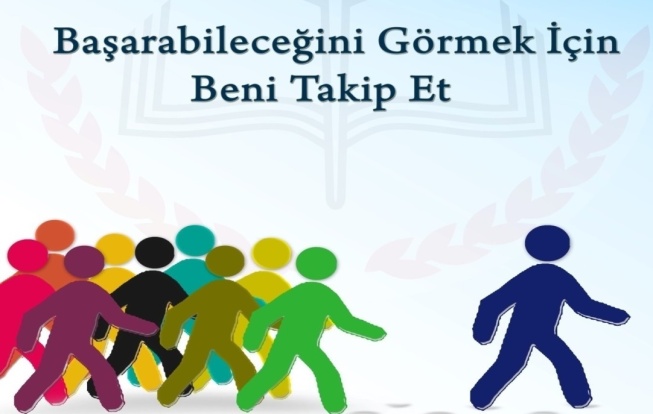 KOÇLUK ; 
kişinin yaşamının tüm yönlerine, 
potansiyelini en yüksek düzeyde gerçekleştirebilmesi için ;
kendi hedeflerine ulaşmak isterken,
kendine koyduğu sınırın ötesine geçmek amacıyla, 
cesaret veren biriyle,
 profesyonel bir ilişki içinde olmaktır.
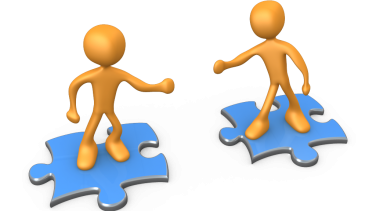 Öğrenci Koçluğu
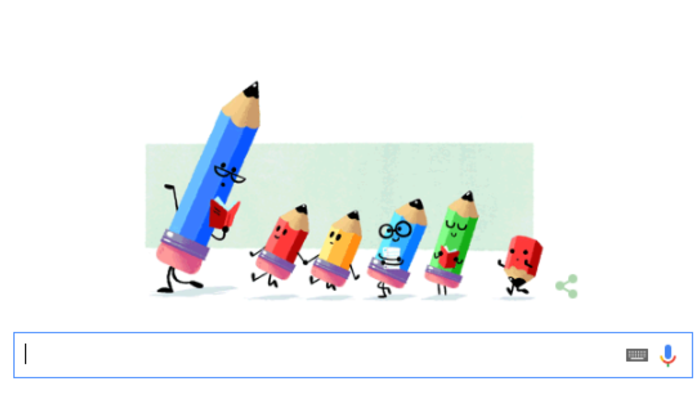 Koçluk ile öğrencinin 

Kendini tanımasına
 Hedefler belirlemesine
 Sorumluluk duygusu geliştirmesine 
 Karşılaşabileceği problemlerle baş etme becerisini geliştirmesine

yardımcı olmak amaçlanmaktadır.
Öğrenci Koçu:
Öğrencilerin ailesi, okulu, öğretmenleri ve arkadaşlarıyla olan
      ilişkilerini düzenlemesine yardım eder.
 Öğrencilerin zaman kullanım becerilerini        geliştirir.
 Öğrencilerin motivasyonunu yüksek tutar.
 Öğrencilerin öz güven ve öz saygı geliştirmesine destek olur.
Öncelikli beklenilen eylemler
Süreç nasıl işleyecek?
Okul koordinatör idarecisi ve rehber öğretmenler  vasıtasıyla ihtiyacı olan öğrenciler için koçluk yapmaya gönüllü öğretmenler bilgilendirilir.
Öğrencilerin e-okul’dan not ortalamaları ve devamsızlık durumları raporlaştırılır.
Koçluk yapılacak öğrencinin velisi bilgilendirilir ve onayı alınır.
Öğretmenler tarafından öğrencileri daha iyi tanımalarını sağlayacak anket çalışması yapılır.
 istmem.com adresinden “Umudum Öğretmenim” modülüne girişler yapılır.
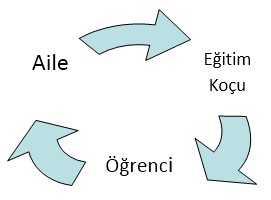 Akademik başarı ve devamsızlık durumları analiz edilen öğrencilerden;
Not ortalaması 50’nin altında olanlar ve
 Devamsızlıkları yüksek olan öğrencilerle 
öncelikli çalışma yapılması beklenmektedir.
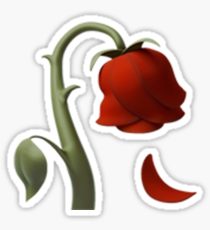 Bu öğrencilerimize ait akademik başarı ortalamaları taranarak her ilçe ve eğitim kademesi düzeyinde analiz edilecek ve durum ile ilgili sütun grafikleri oluşturulacaktır.
Yapılabilecek faaliyetler neler olacak dersek?
Öğrencilerin destekleme yetiştirme kurslarına yönlendirilmesi.
Öğrencilerin katıldıkları kurslara ve derslerine devamının takip edilmesi.
Öğrencilere verilmiş ödevler ve sorumluluklar konusunda takipçi olunması ve destek verilmesi.
Verimli ders çalışma yöntemleri üzerine eğitim verilmesi.
Tavsiye edilmiş kitapları okumaları sağlanması.
Öğrencilerin okul içi sosyal etkinliklere aktif katılımının sağlanması.
Yetim ve öksüz öğrencilerin ailelerine veya yaşadıkları yere ziyaretlerin gerçekleştirilmesi.
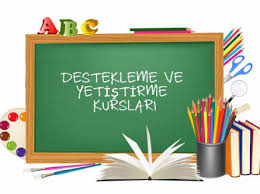 8. Kendilerine sunulan maddi ve sosyal hak ve imkanlardan haberdar edilmesi.
9. Belediye , Kaymakamlık veya TİKA gibi kuruluşların verdiği desteklerden haberdar edilmesi.
10. Bursluluk sınavları ve Darüşşafaka gibi hedefler belirlenmesi.
11. Sosyal kültürel etkinliklere birlikte katılınması.
12. Üniversite öğrencileri ile destek ihtiyacı olan yetim öksüz öğrencilerin buluşturulması.
13. Müze ve doğa gezilerine katılınması.
14. ilköğretim düzeyi masal okuma ortaokul kukla yapımı ve lise drama etkinliği planlanması.
15.  ‘Öğretmenime Mektubum’ başlıklı etkinliğin değerlendirilmesi ve kitap halinde hazırlanması.
16. Yetim öksüz öğrencilerin İstanbul Milli Eğitim Müdürlüğünü ziyaret etmeleri.
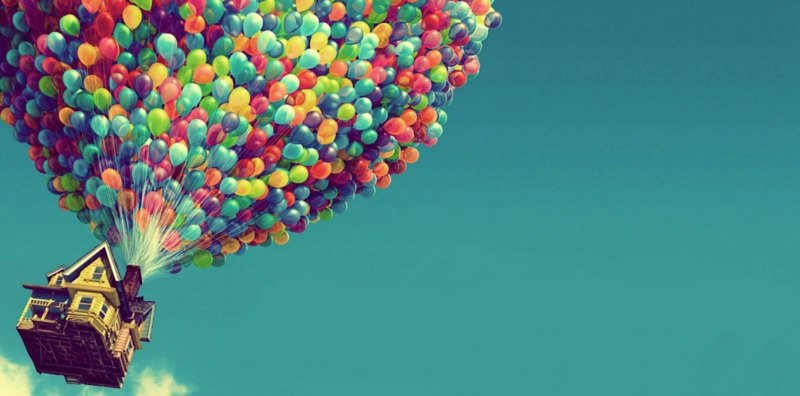 Vicdan  sahibi gönüllü öğretmenlerimizin yapabilecekleri  iyilikleri yazmak için bu ekran yetersiz kalır. ..
NOT:Projede dikkat gerektiren özellikler:
Öğrencilerimize içinde bulundukları somut dezavantajlı durum hususunda nasıl bir yaklaşım içinde olacağımıza dikkat etmeliyiz.
Öğrencileri ayrıştırmadan gözetmeliyiz.
Yas psikolojisi hakkında okumalar yapmalıyız.
Öğrencinin durumunu, kendisine çıkar amaçlı kullanmamasına özen göstermeliyiz.
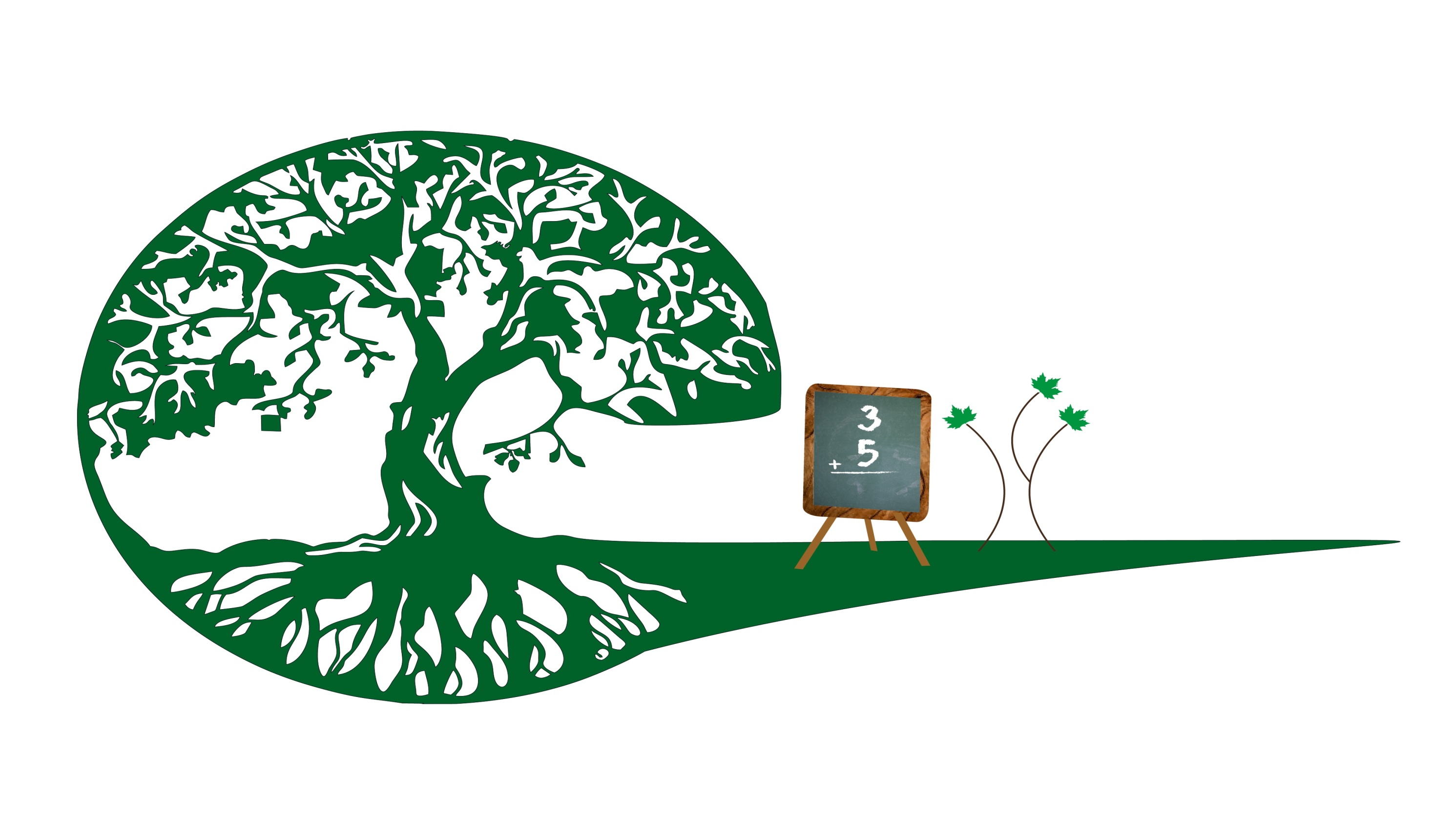 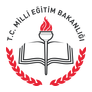 İSTANBUL MİLLİ EĞİTİM MÜDÜRLÜĞÜ
İyi Çalışmalar Diliyoruz..
TEŞEKKÜR EDERİM…